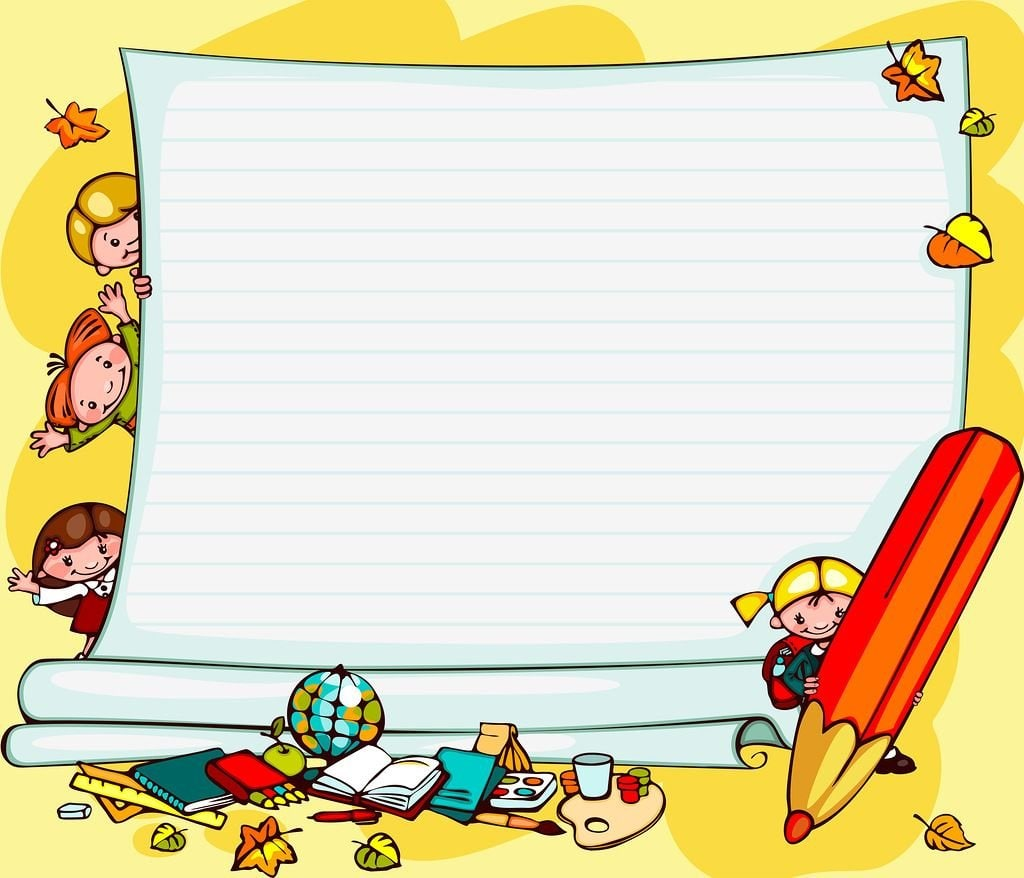 Ona tili va o‘qish savodxonligi
2-sinf
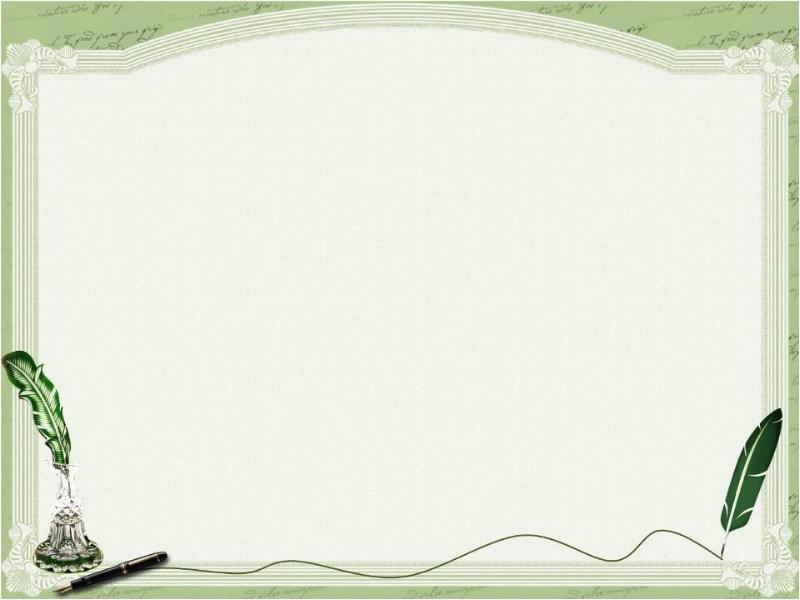 Mavzu:
9-BO‘LIM
 YOZUVNI KIM IXTIRO QILGAN?
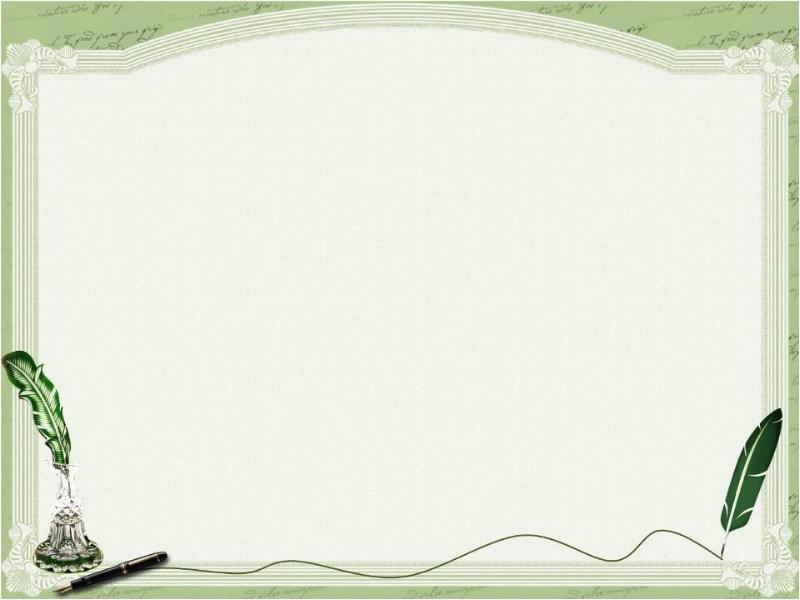 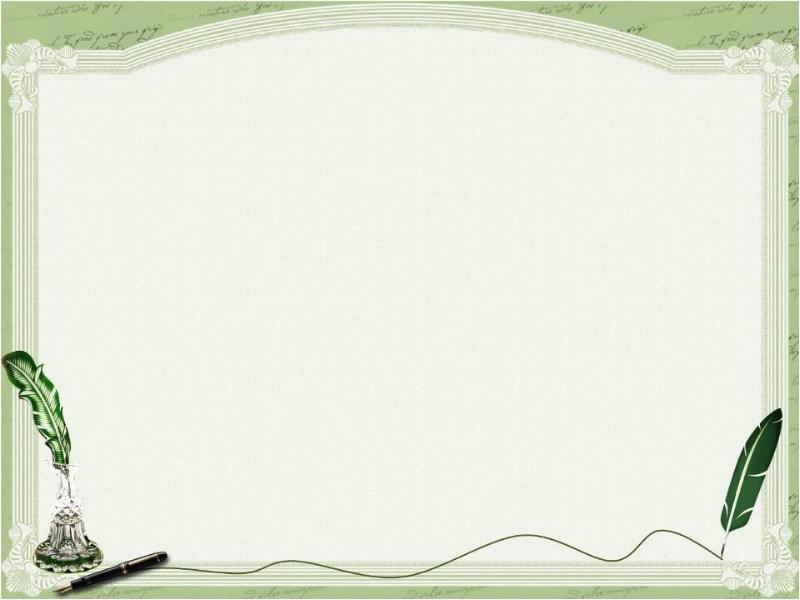 Yozuv - insoniyatning buyuk kashfiyoti.
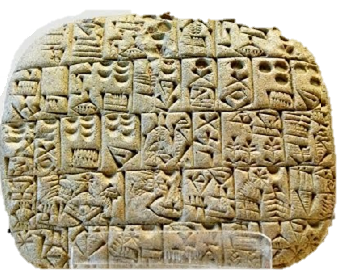 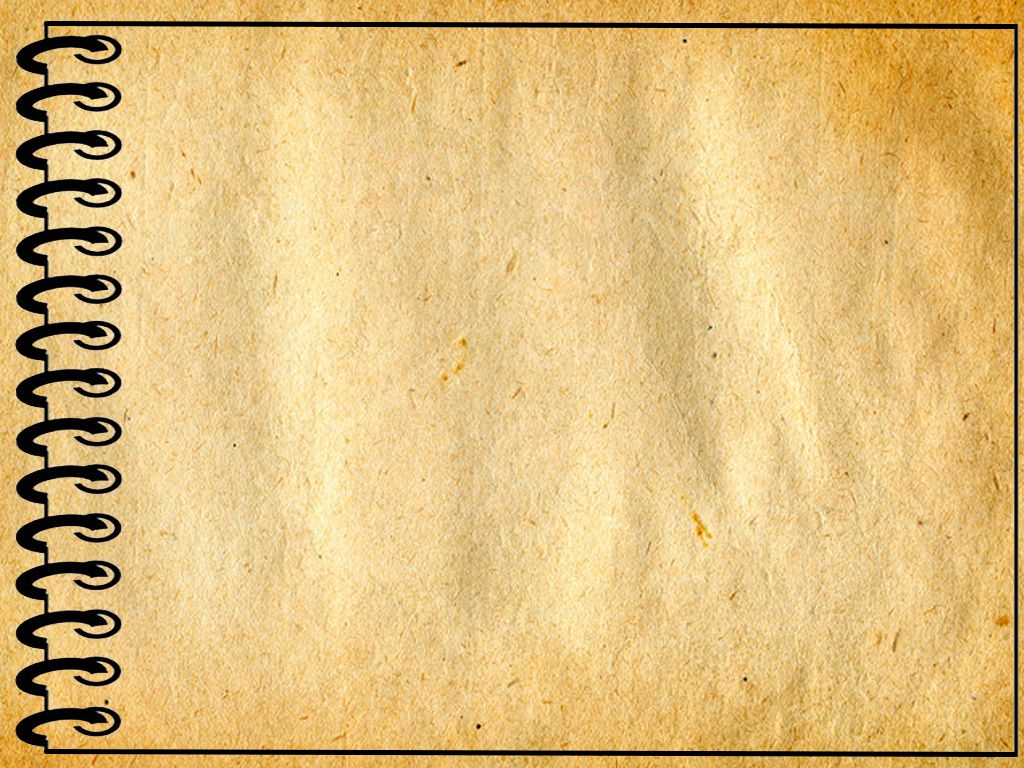 O‘tmish, tarix, odamlar yaratgan hayotiy tajriba va bilimlar ajdodlardan avlodlarga yozuv orqali yetib keldi.
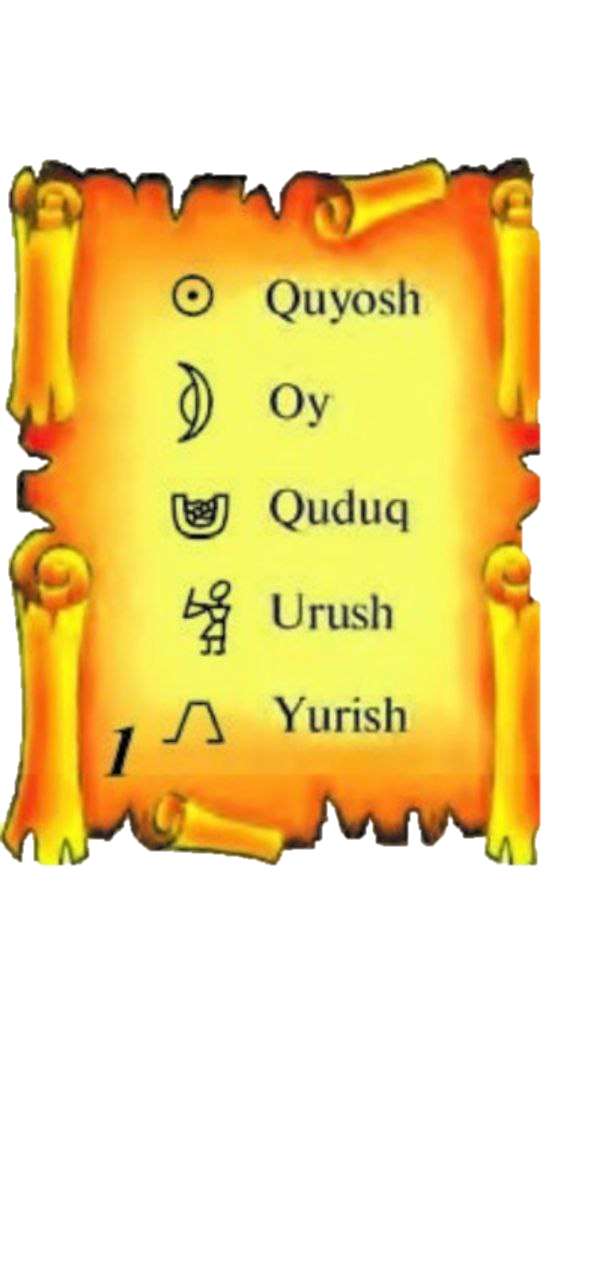 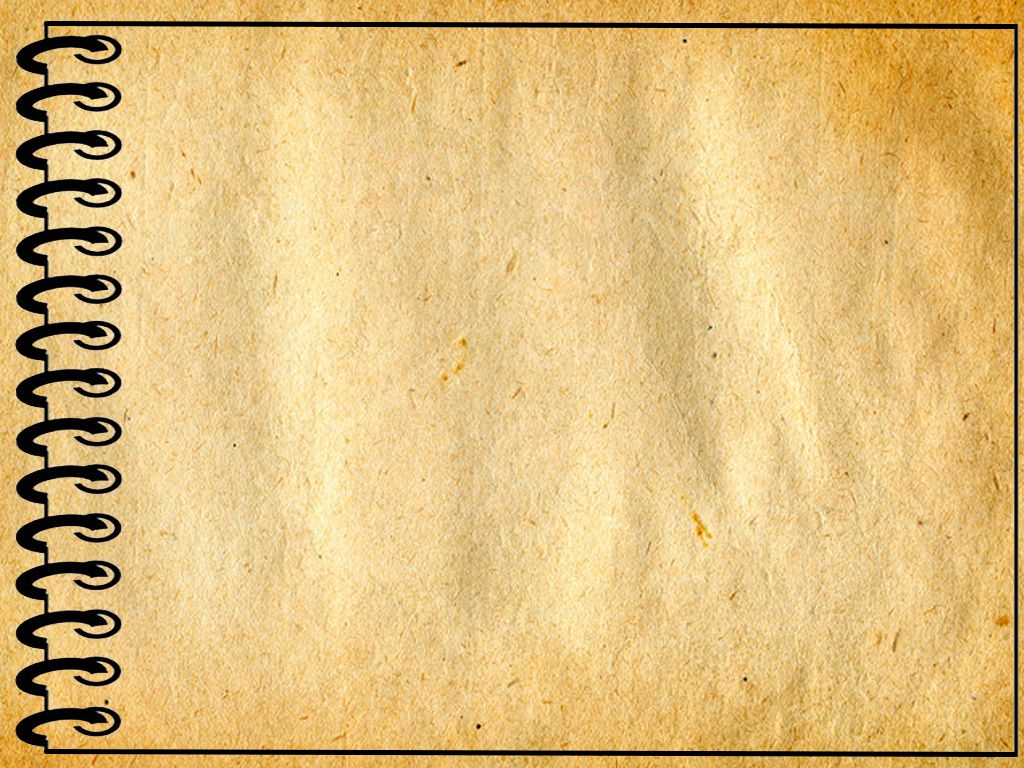 Yozuv kishilar o‘rtasidagi aloqaga xizmat qiladigan yozma belgilar tizimidir. Ular bugungi shakldagi ko‘rinishga ega bo‘lgunicha uzoq taraqqiyot yo‘lini bosib o‘tdi.
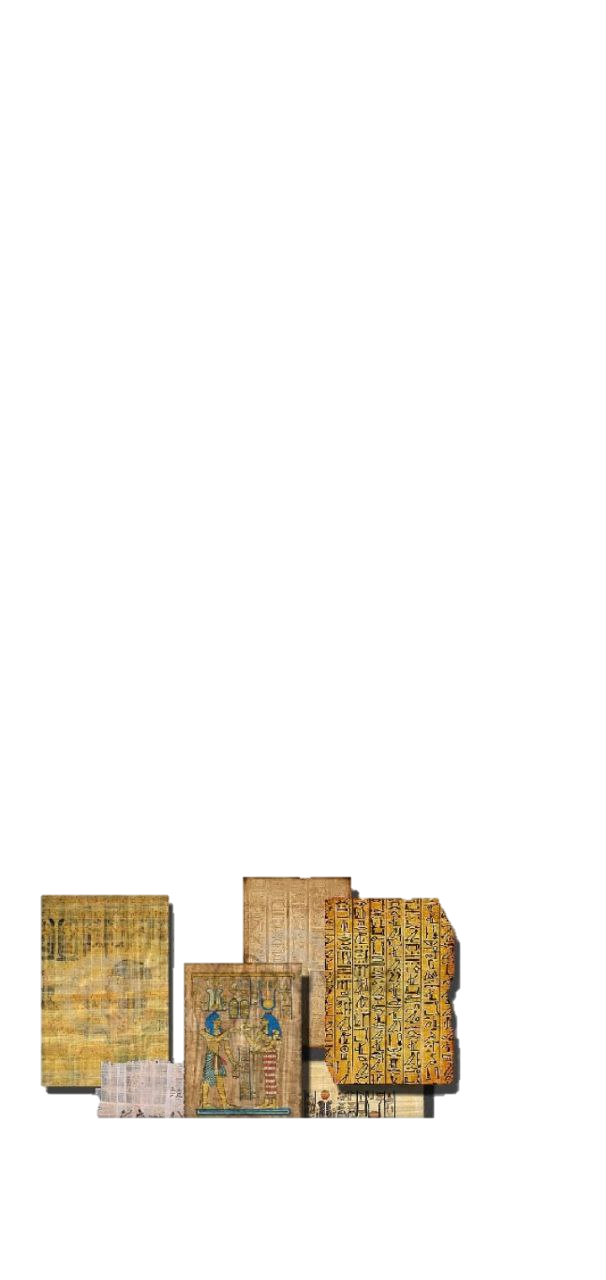 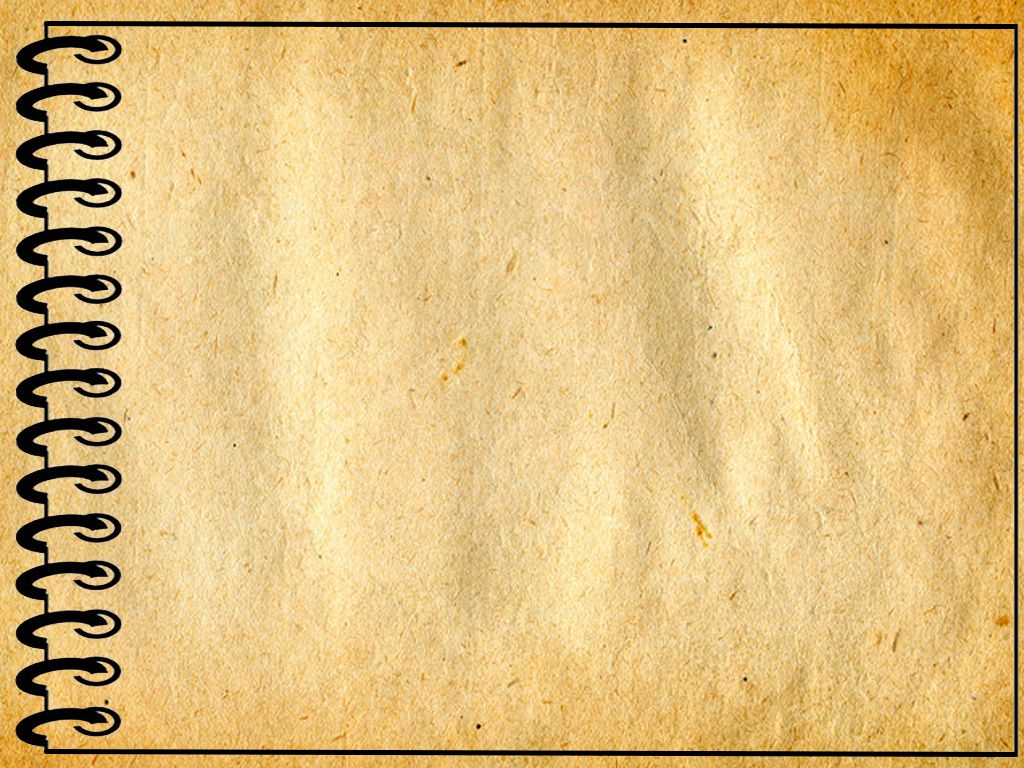 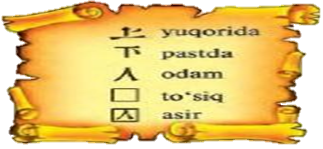 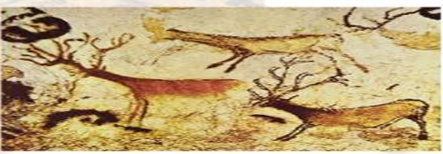 Hayot rivojlanib borgan sari rasmli yozuvlar kishilar ehtiyojini qondira olmay qoldi. Ular ancha mukammalroq yozuvga ehtiyoj seza boshadilar.
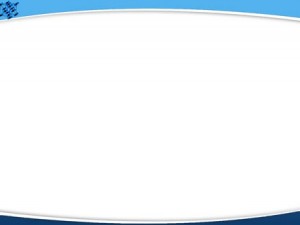 Bu rasmlar sizga nimani eslatdi?
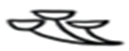 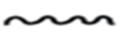 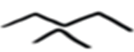 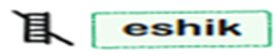 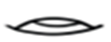 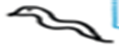 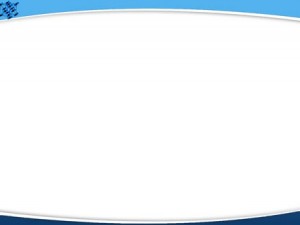 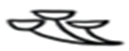 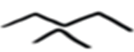 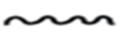 Tog`
Suv
O`simlik
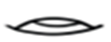 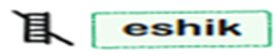 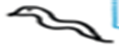 Ko`z
Ilon
Eshik
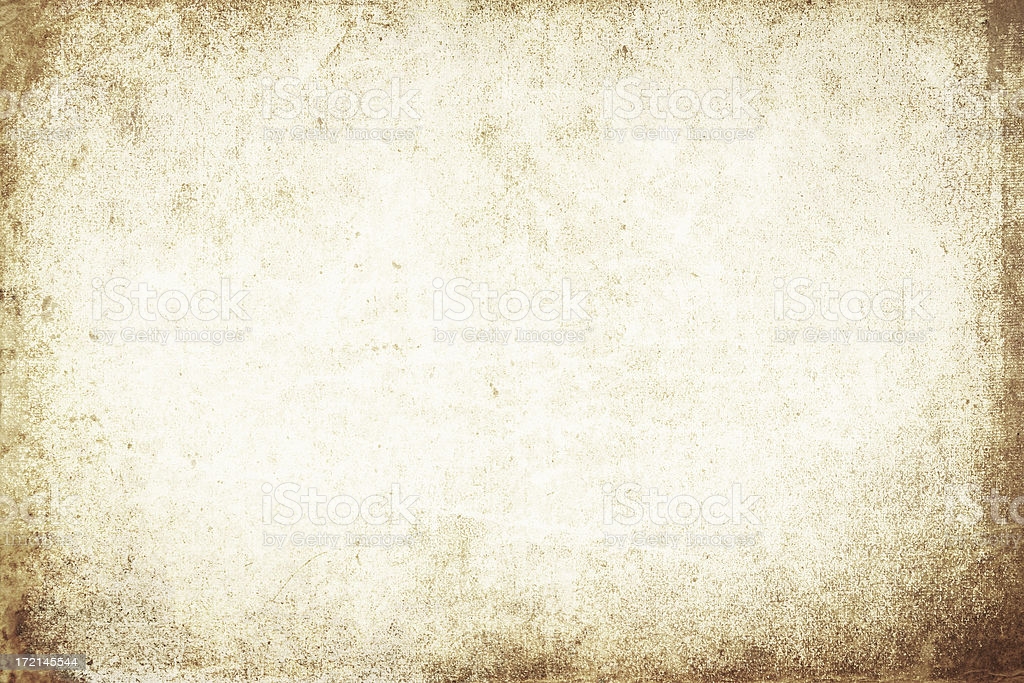 Rasmga diqqat bilan qarang.
1. Ayting-chi, bu qadimiy rasmni yozuv deyish mumkinmi?2. Yozuv deyish mumkin bo‘lsa, unda nimalar haqida yozilgan bo‘lishi mumkin? O‘ylab ko‘ring.
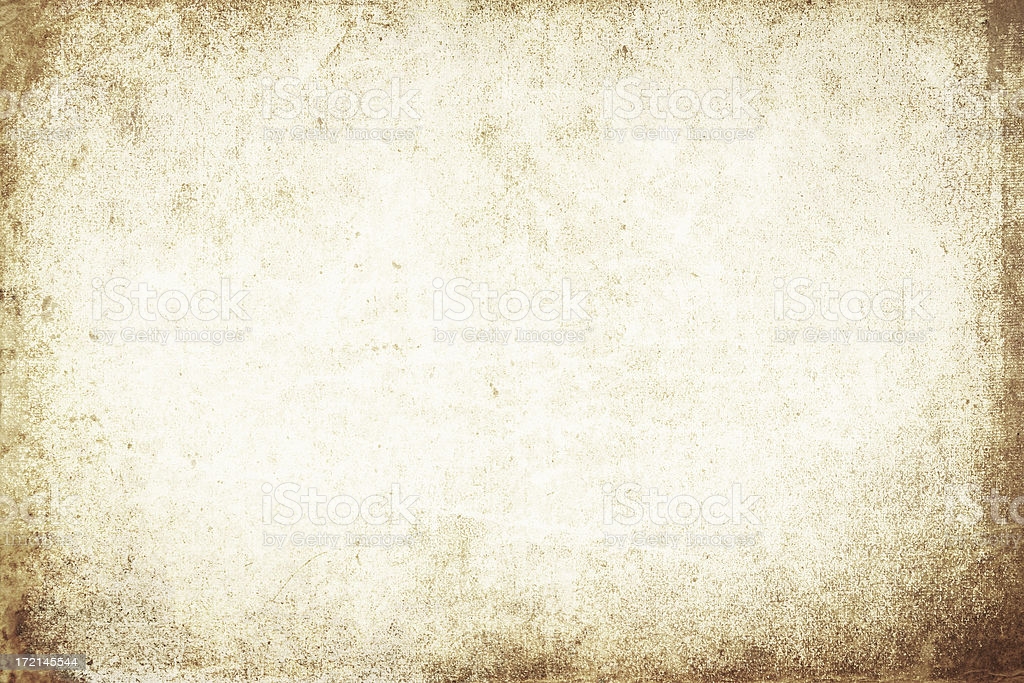 Rasmdagi voqealarni yozing.
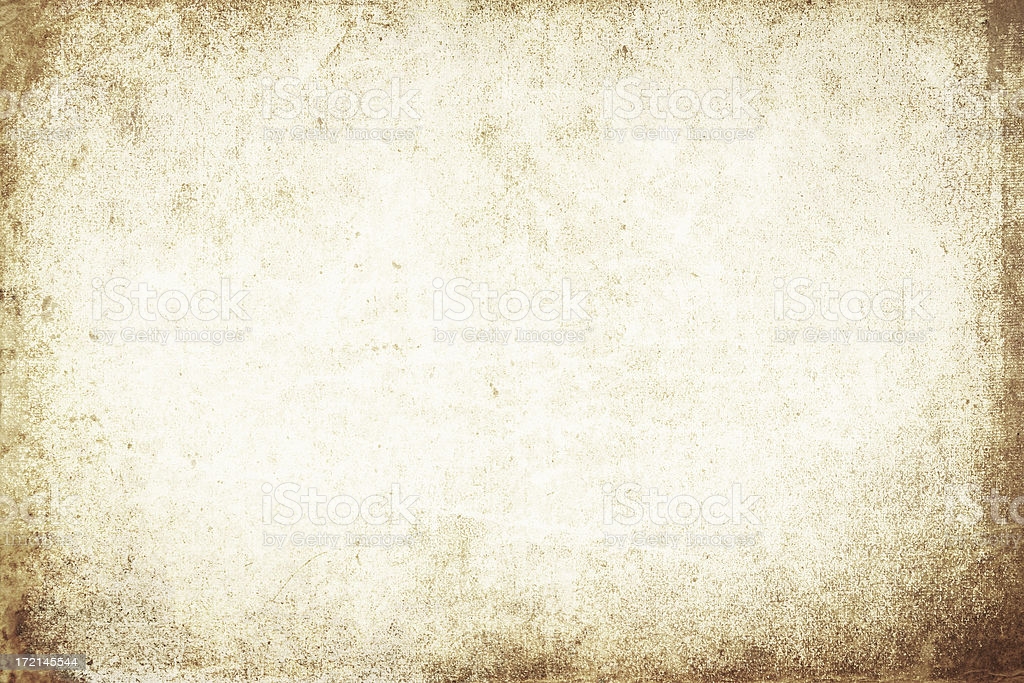 Qadimiy yozuv matnini o‘z matningiz bilan        solishtiring.
Ovchi uydan chiqib ketdi. Orolda bir kun uxladi. Boshqa orolga borib ikki kun uxladi. Su oroldan dengiz sherini ovladi va uyiga qaytdi.
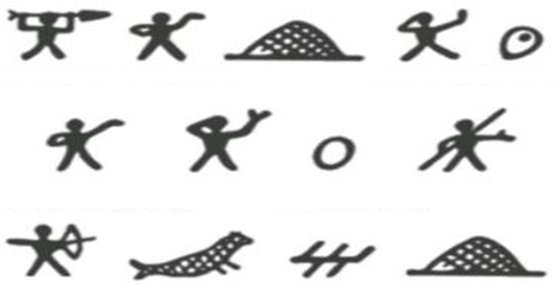 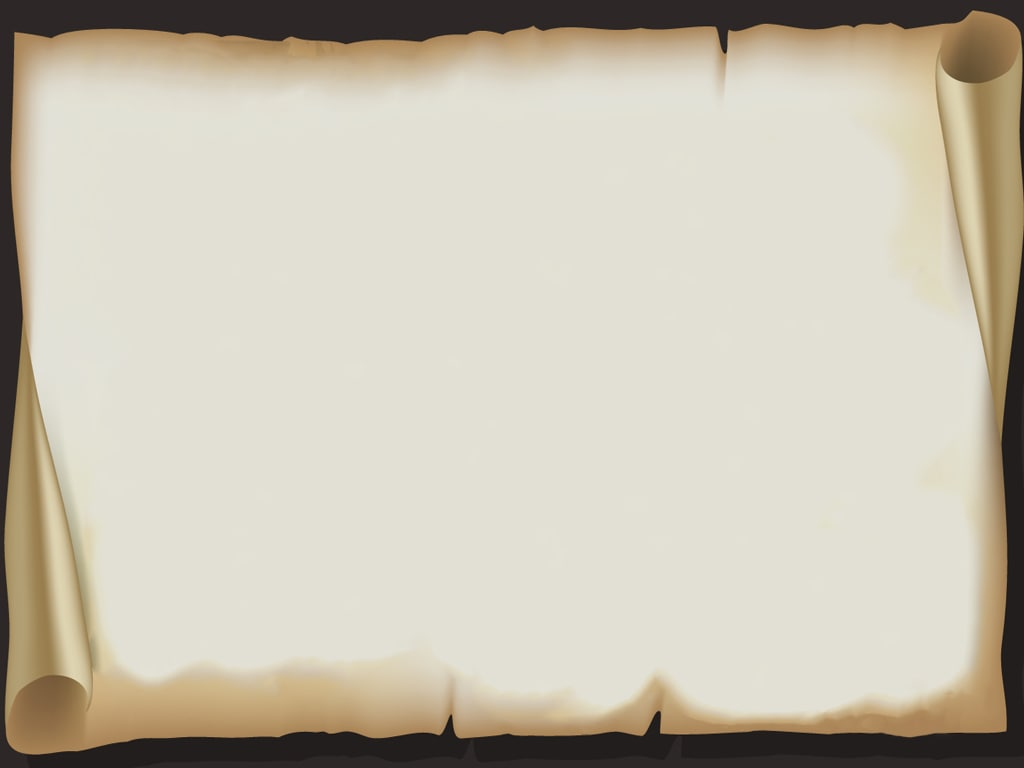 Nima deb o‘ylaysiz, belgi va rasmli yozuvlarham bormi?
2. Buyumlar solingan qutida, mahsulot qadog‘ida,qurilmalarda, yo‘l bo‘yida, do‘konlarda vaoshxonada uchraydigan belgilarni eslaysizmi?
3. Ularning ma’nosini bilasizmi?
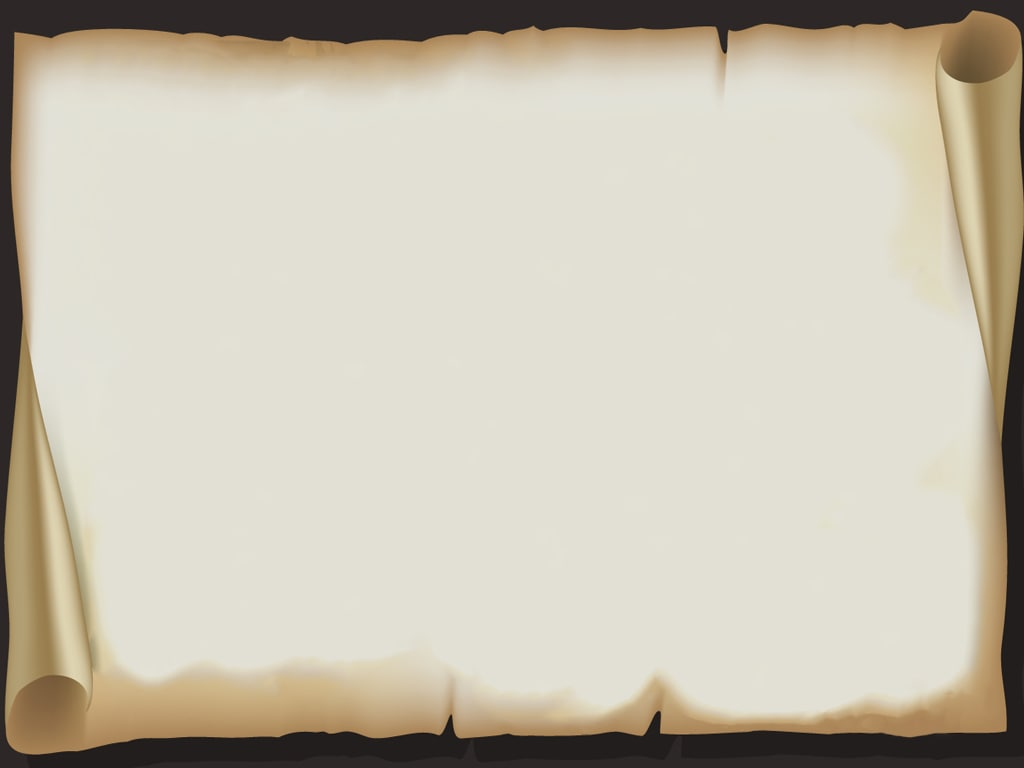 Yozuvlar faqat harflar ko‘rinishidaemas, balki turli belgilar va rasmlarshaklida ham bo‘ladi.
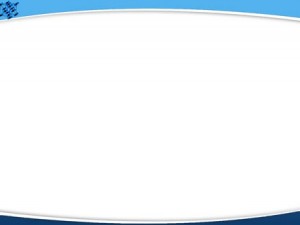 Belgili yozuvlar
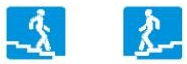 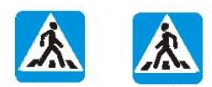 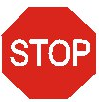 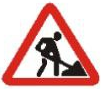 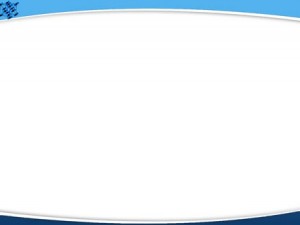 Rasmli yozuvlar
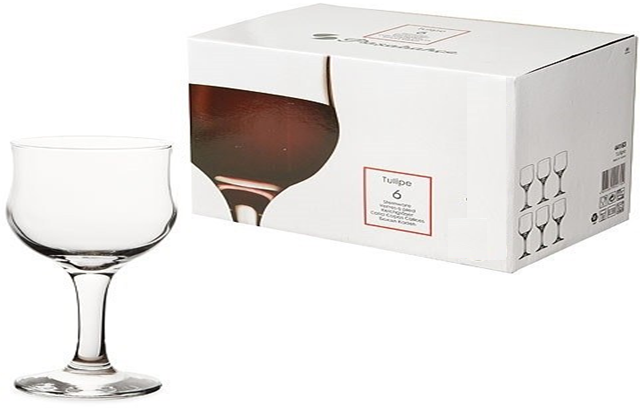 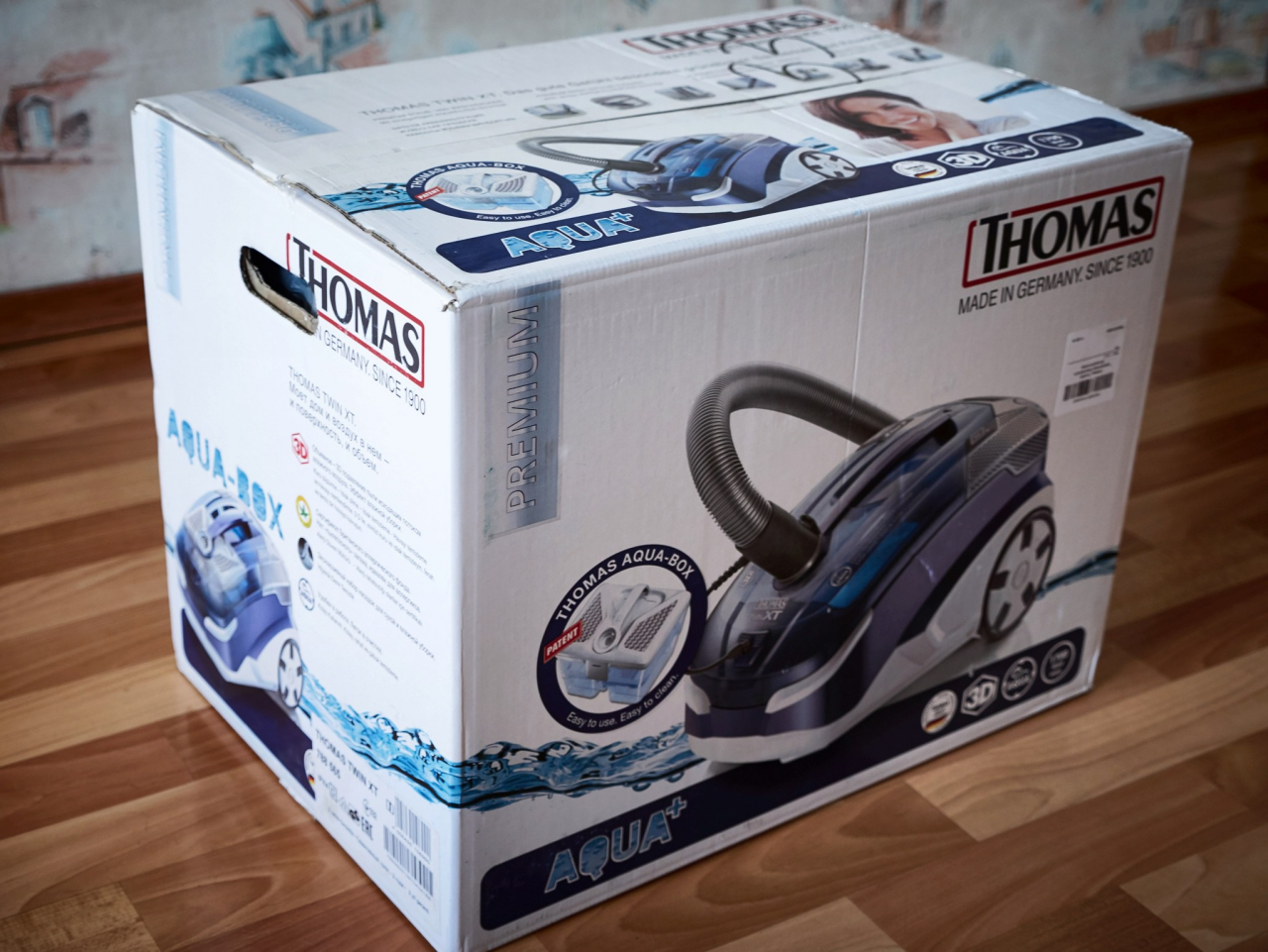 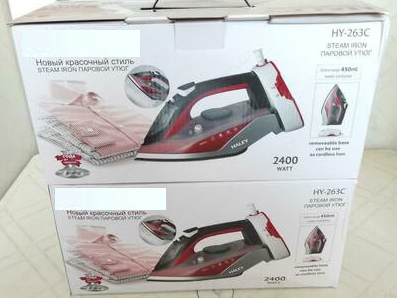 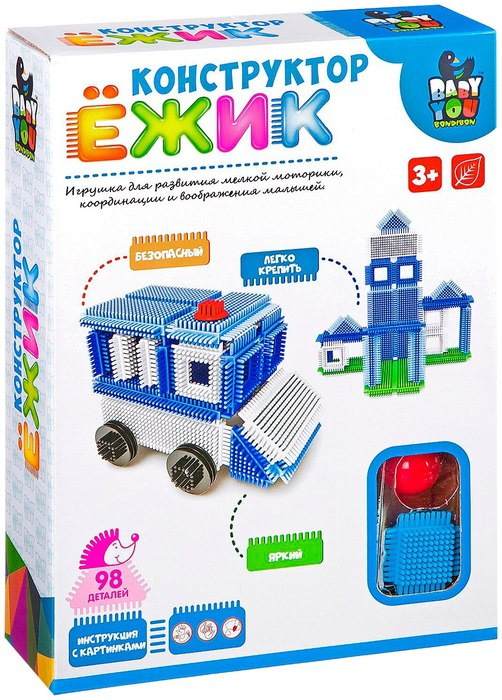 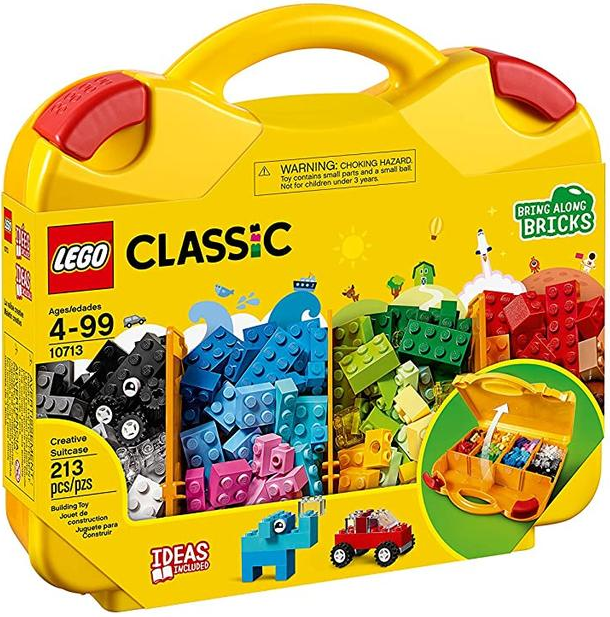 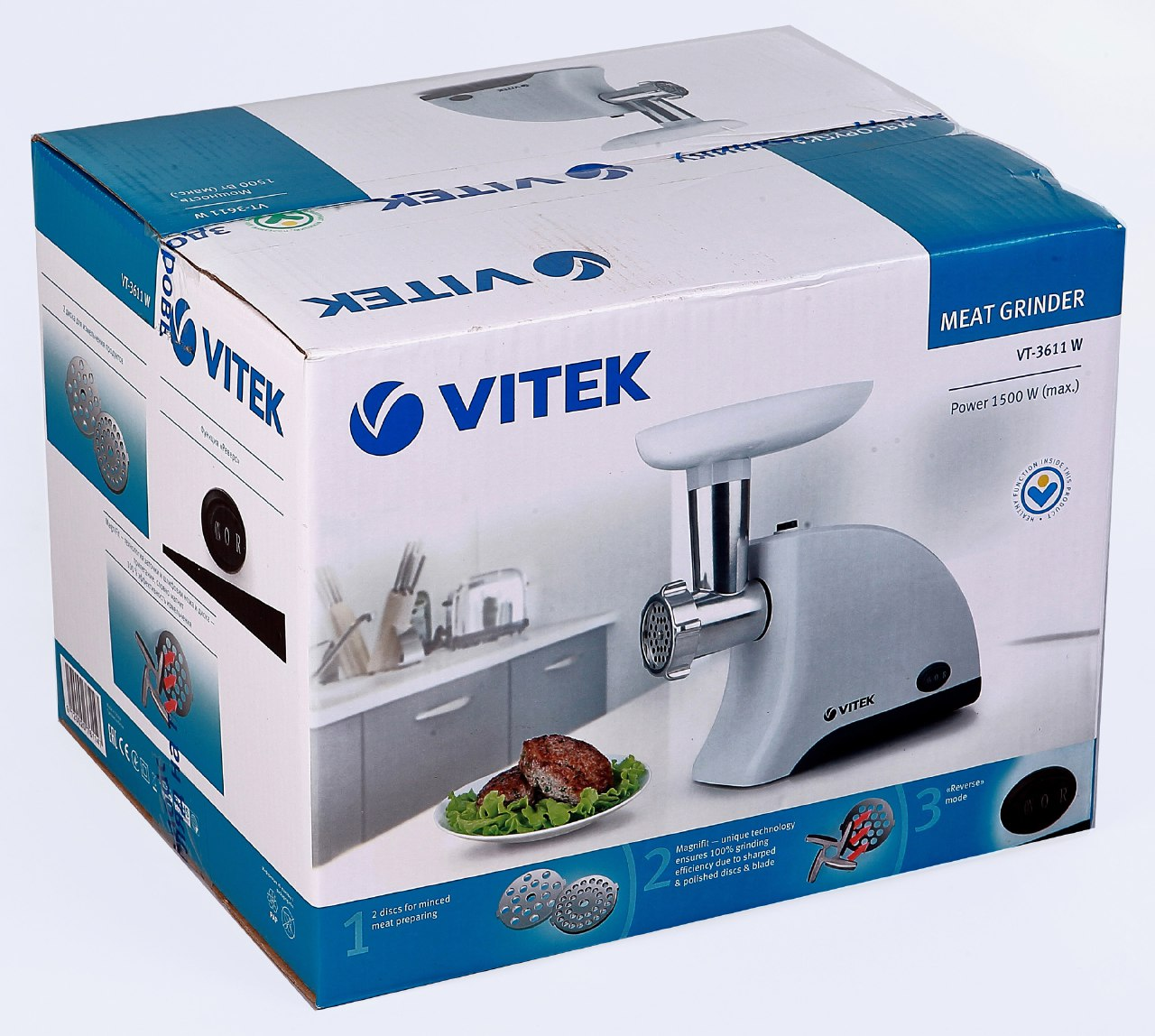 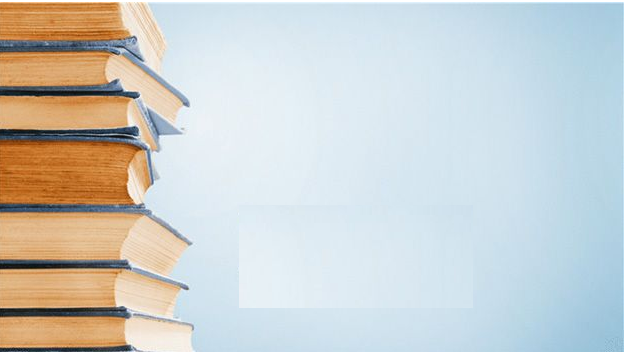 Mustaqil topshiriq
Belgi va rasm shaklidagi yozuvlarga misol keltiring va chizing.
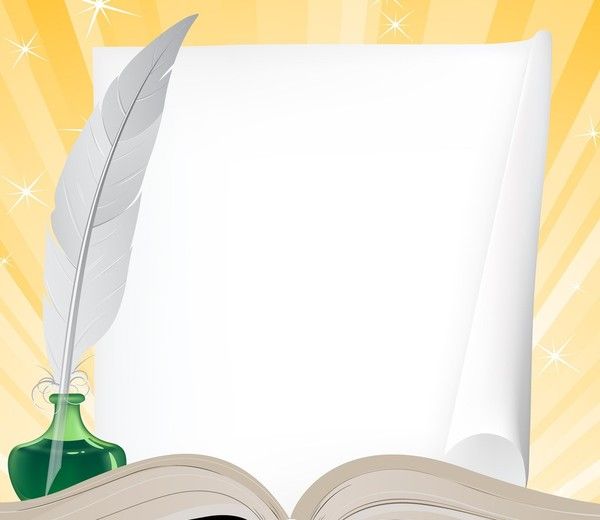 E’TIBORINGIZ UCHUN RAHMAT!